LS Retail Office HoursOverview of Replication in SaaS without Data Director
Matthias Matthiasson
Ricardo Moinhos
Aðalbjörg Karlsdóttir
Director Partner Experience
Senior Onboarding Specialist
Onboarding Lead
The Big SaaS Picture
LS Central SaaS
BC SaaS
Azure Storage
Service Bus

Update Service
Hosted on-premise
Azure Service (plans)

Commerce Service
Hosted on-premise
Connect directly to BC Server
Mobile Inventory (supported)
Other (plans)
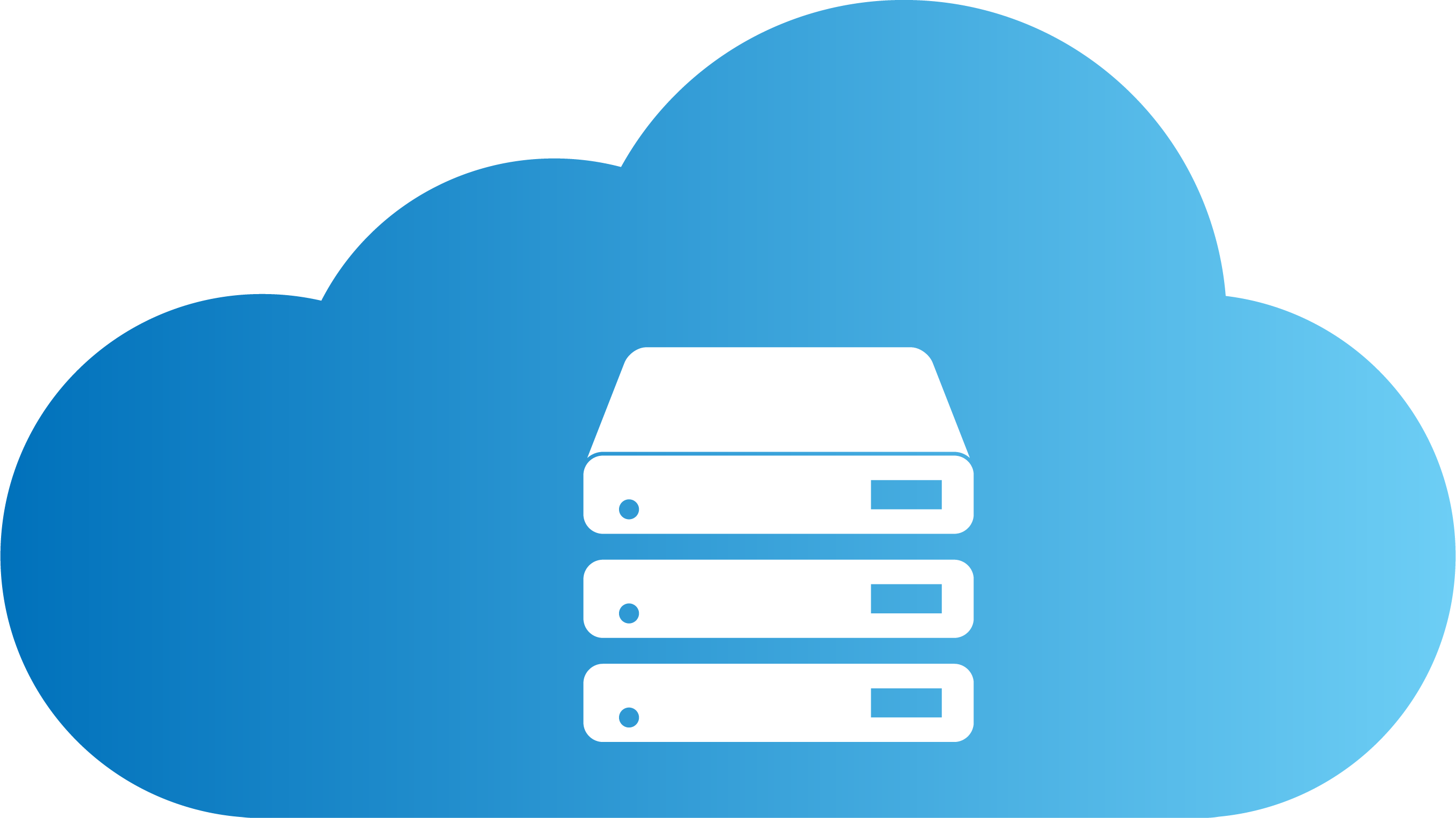 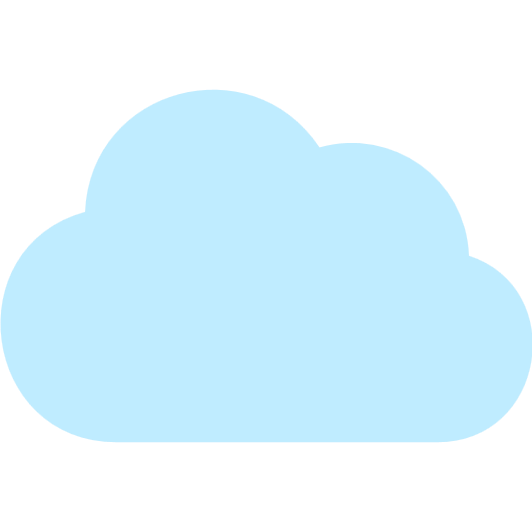 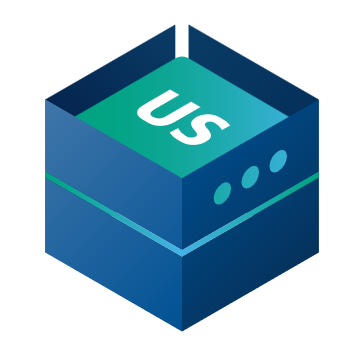 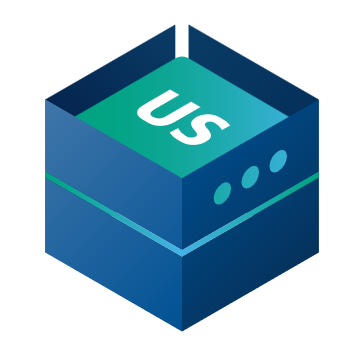 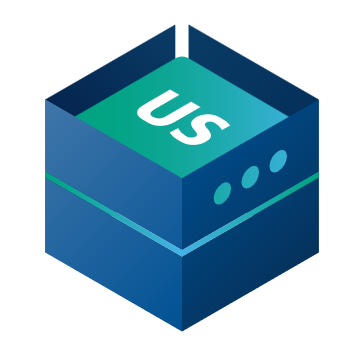 CommerceService
AZURE
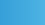 Update 
Service
Planned
Update
Service
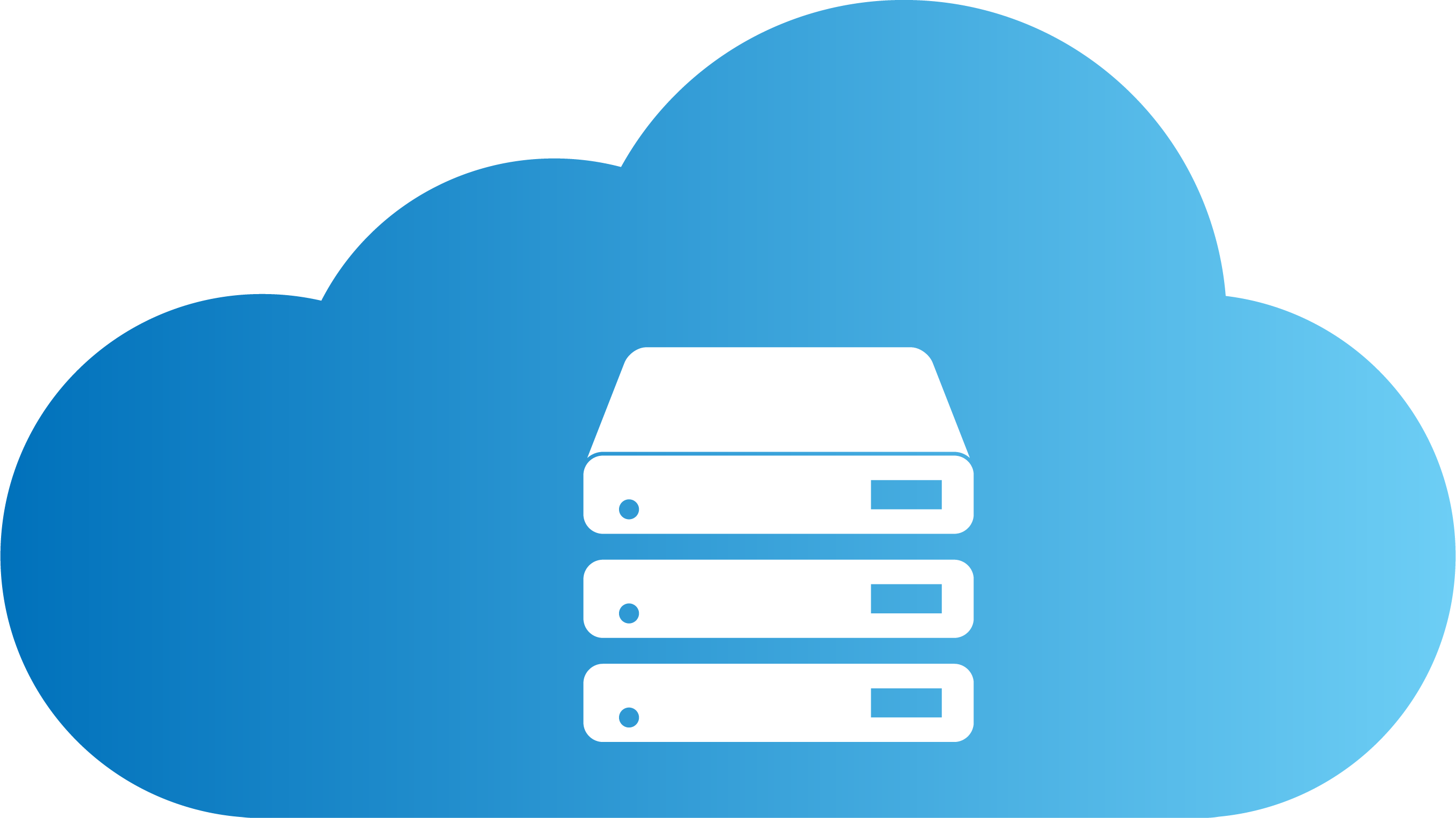 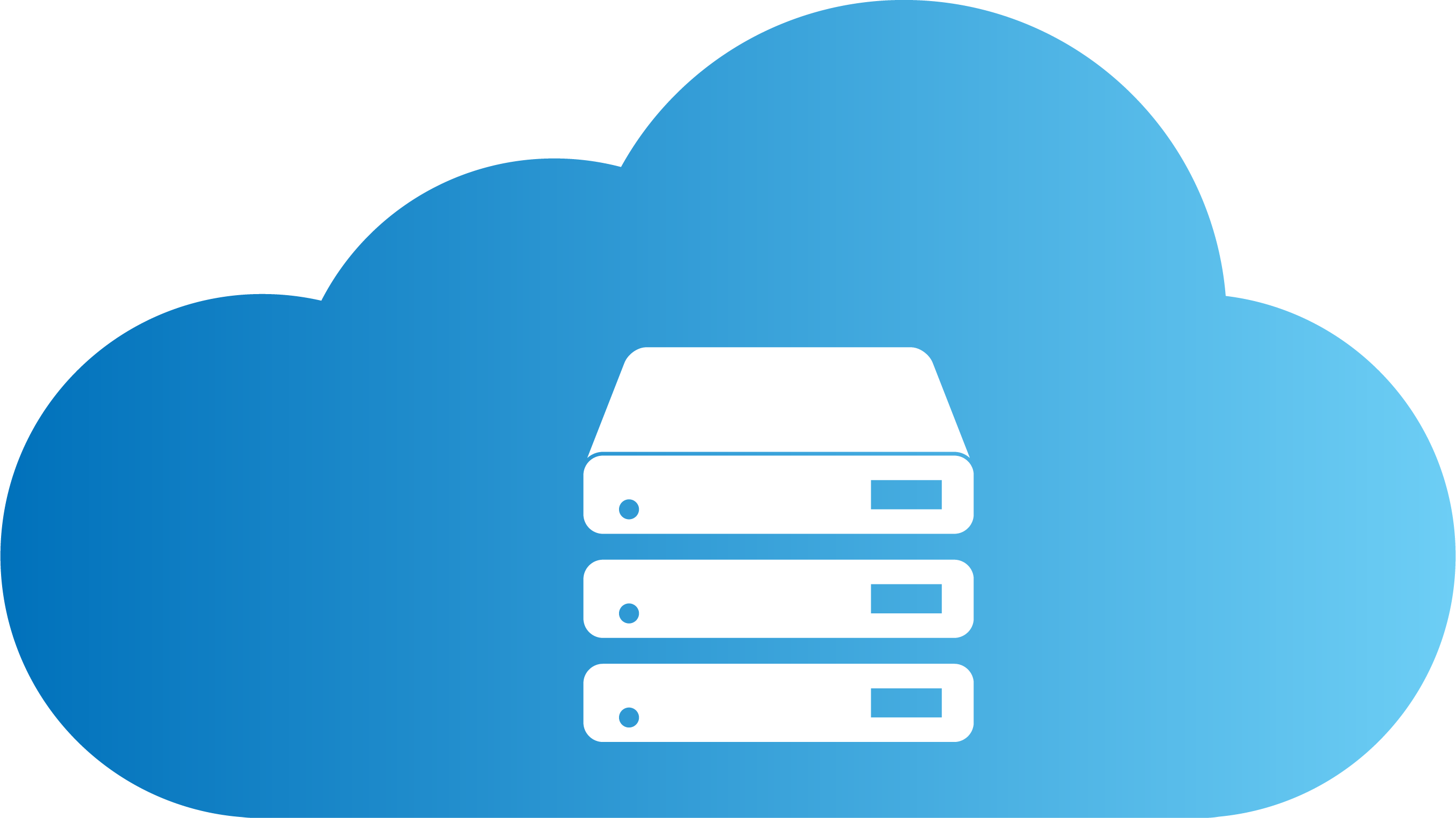 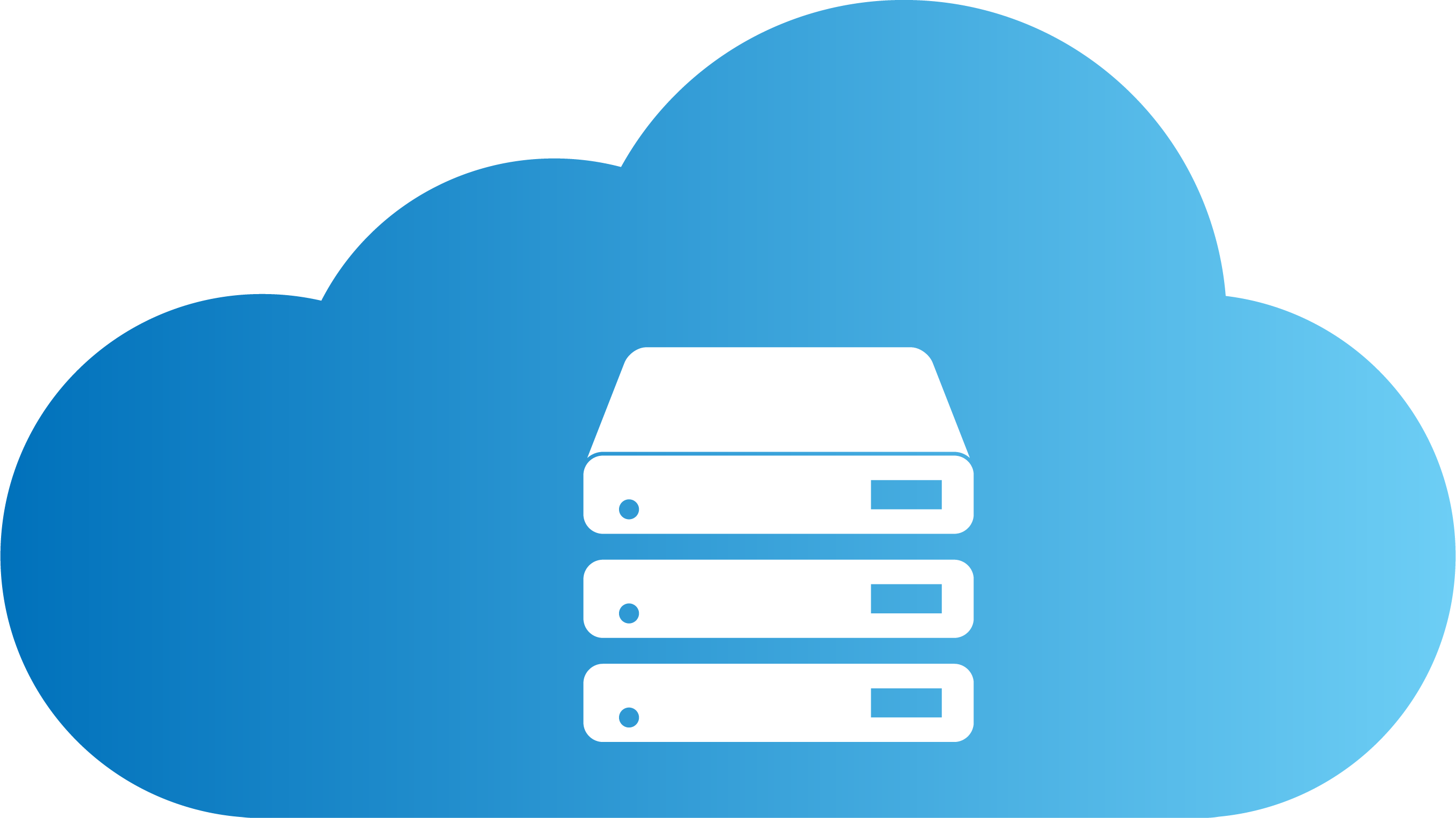 Service
Bus
BC/LS
SaaS
Azure Storage
STORE
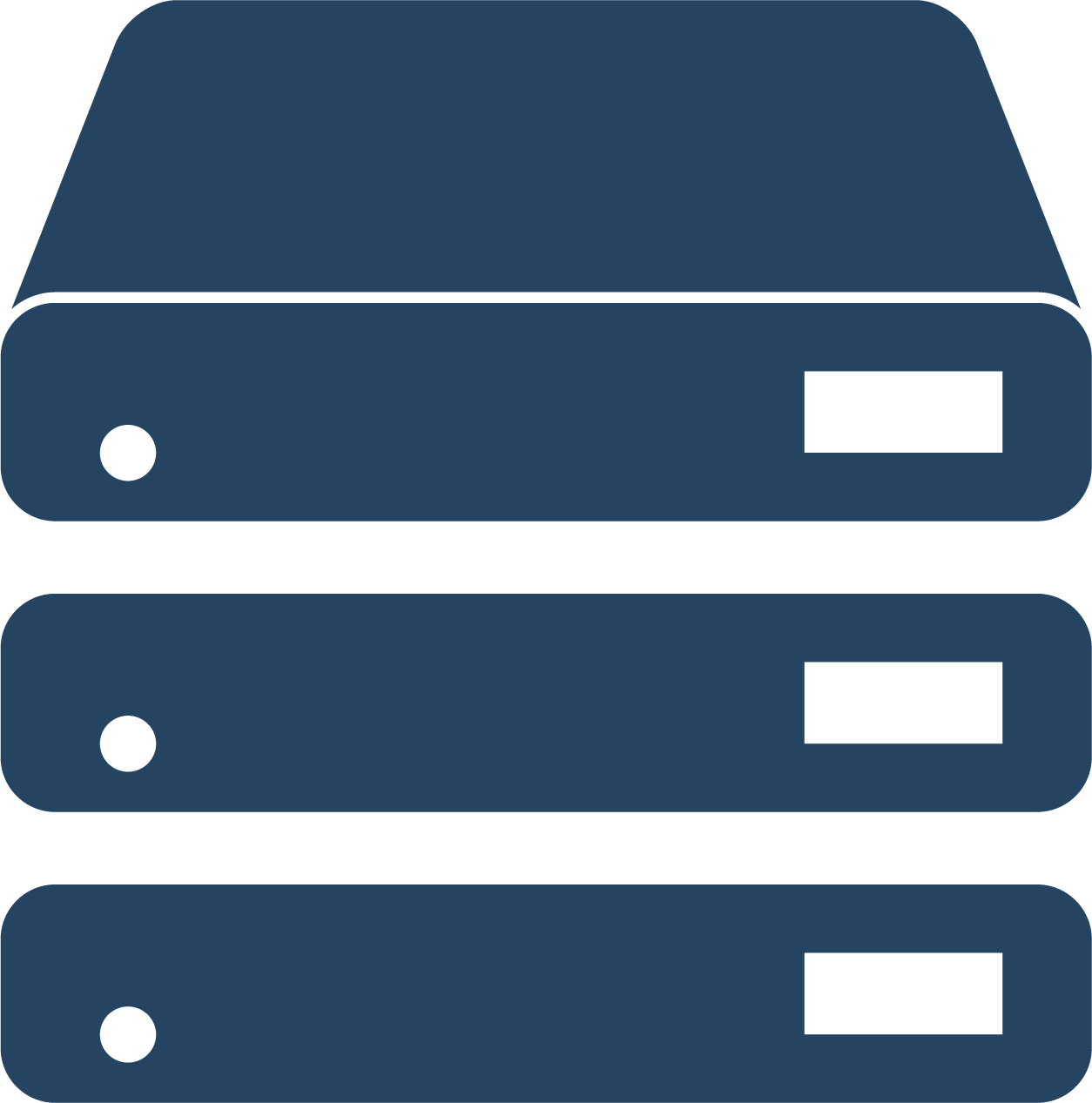 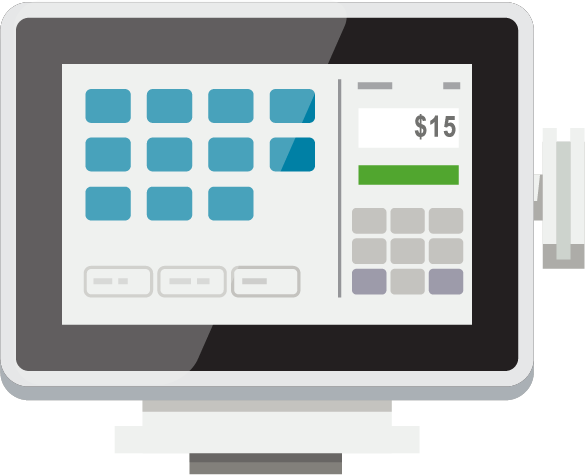 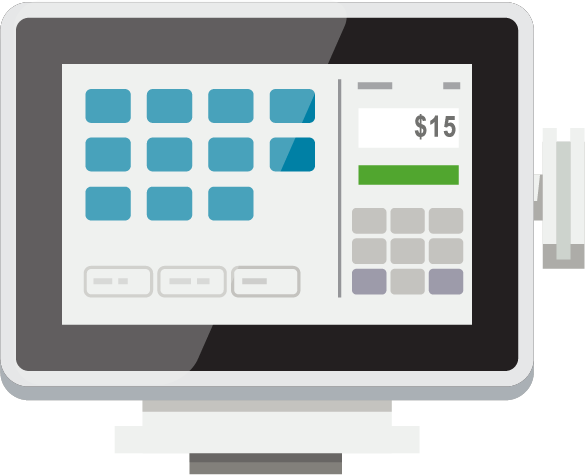 Offline POS
Online POS
Fundamentals of Replication
Scheduler Job
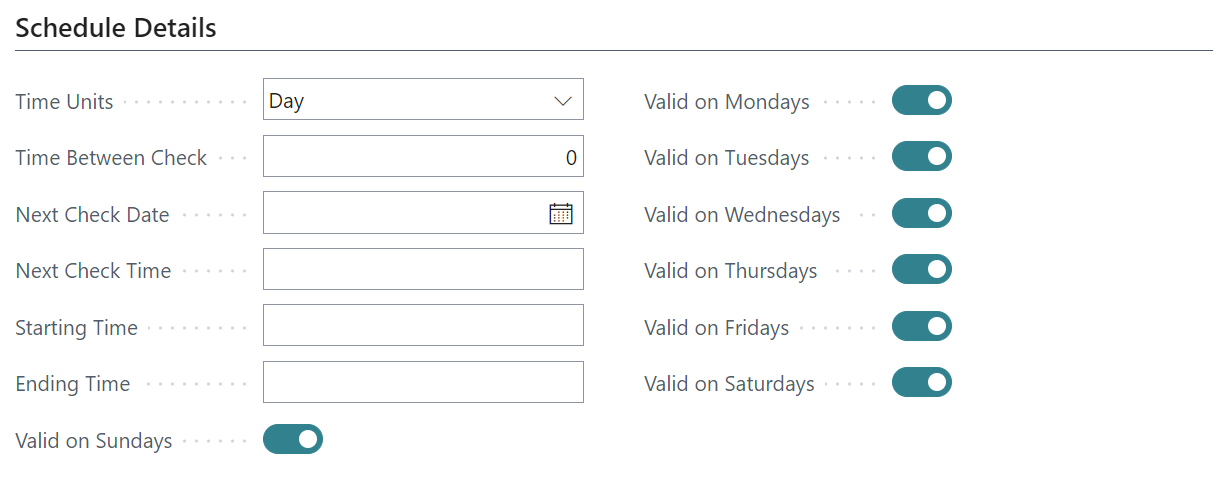 When
When the Scheduler Job is run

Defines Destination
Location / Distribution Location
Locations / Distribution Groups

What is replicated
Scheduler subjobs
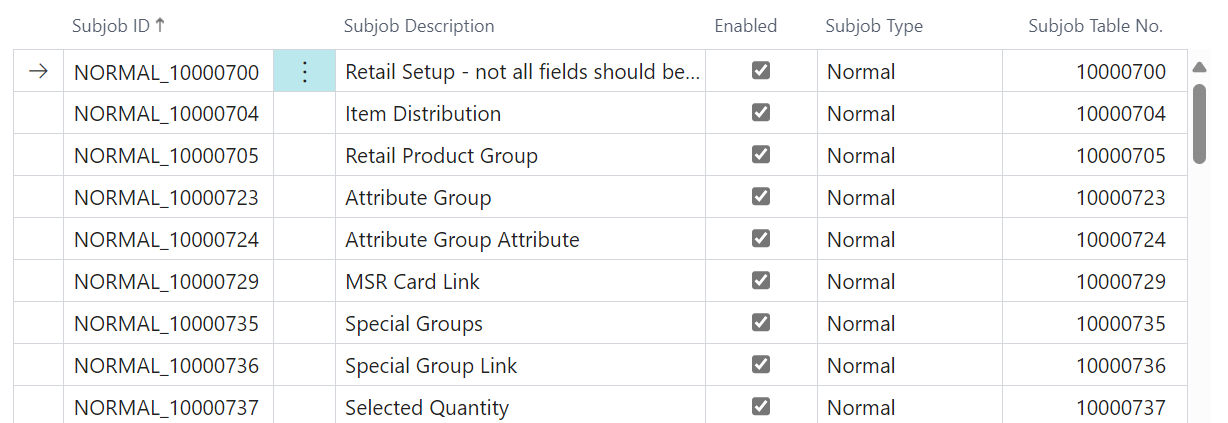 Scheduler Subjob
Replication Methods
Normal
All data 
By Replication Counter



By Action
Pre-Actions
Actions
Preload-Actions
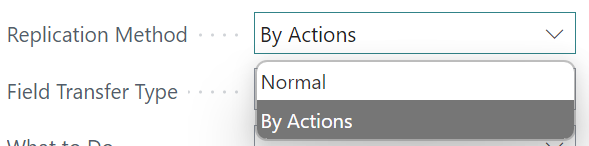 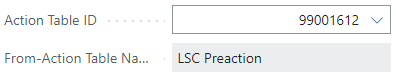 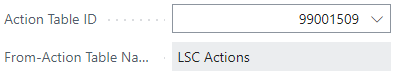 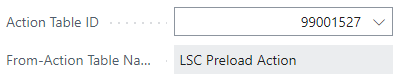 Replicating Master Data 
with Web Replication
Web Replication
Scheduler Job
Activate Web Replication on the Scheduler job card

Only push from the current location

Only to the same table and field at the destination
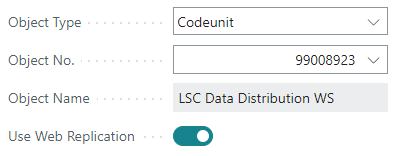 Web Replication
The normal job now supports deletes
Deletes all data in the destination table

Data inserted/updated without Data Validation

Solution implemented within BC/AL
Web Replication
Scheduler Job
Step 1
Create Replication Requests
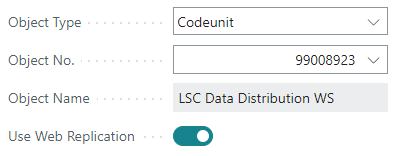 Scheduler

Job – Data

Distribution

WS
Request 


Table
Source
Destination
Web Replication
Scheduler Job
Step 2
Data Replicated by Web Replication Module
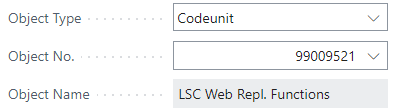 Web 

Replication 

Queue
Request 


Table
Update

destination 

table
Scheduler

Job – Data

Distribution

WS
Scheduler

Job – Repl. 

Function
Web Replic. 


Packet Data
Source
Destination
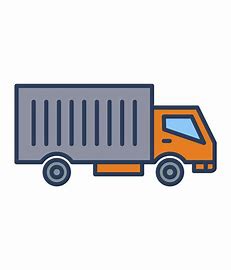 Web 
ReplicationMethod
Defined in Distribution Location
Point to Point (P2P)
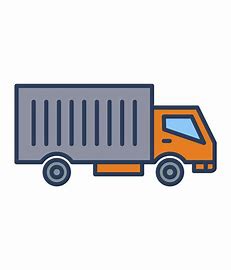 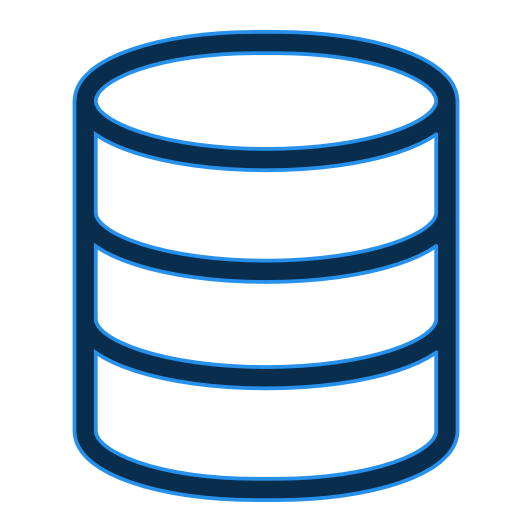 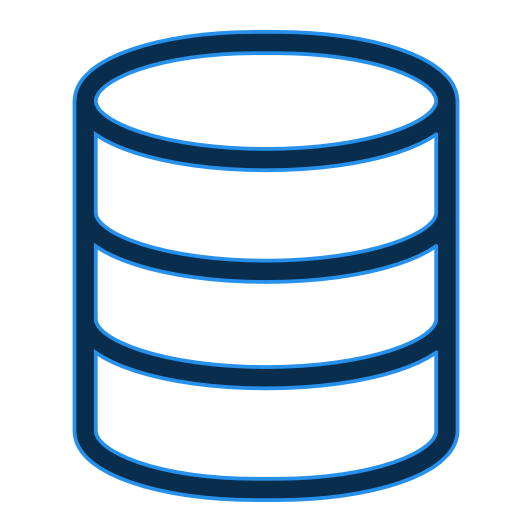 Prerequisite
Distribution Location record the Web Replication Method is set to Web Services (Odata 4)


Replicate between two BC Environment

Destination table modified automatically
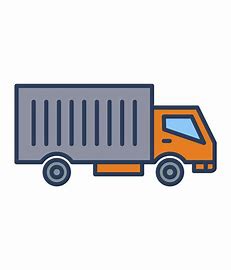 Distribution Location
P2P
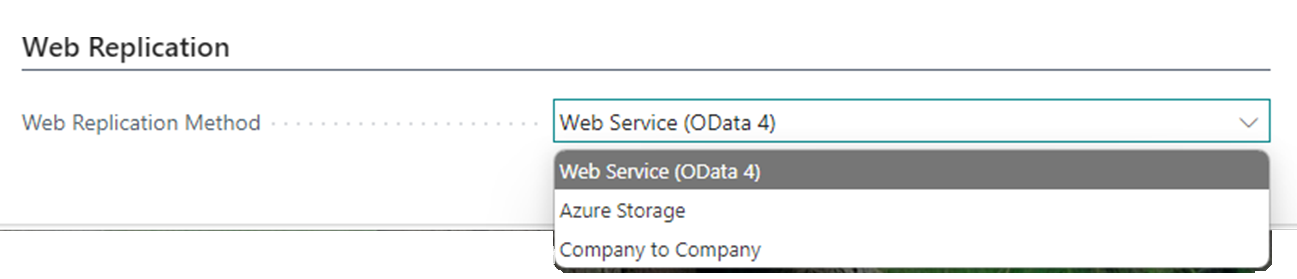 ----------
-----
-----
------------
------
------
------
------------
------
------
------
Azure Storage (AzS)
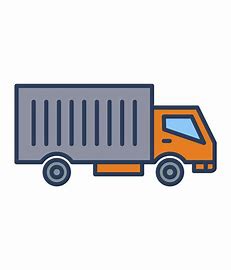 Prerequisite
Distribution Location record the Web Replication Method is set to Azure Storage

Used for replication to Offline POS
Two step process

POS: Trigger replication
POS background session
Scheduler job 

Azure Storage costs less than $10 per month
1 million Items, 8 full and 120 deltas replication
Distribution Location
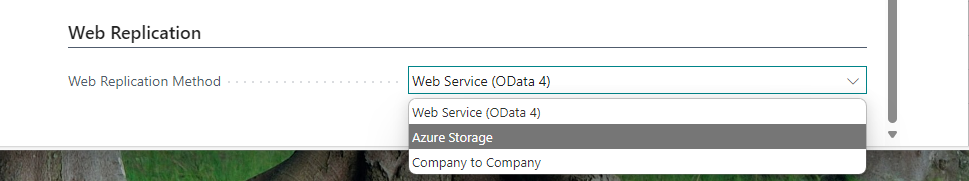 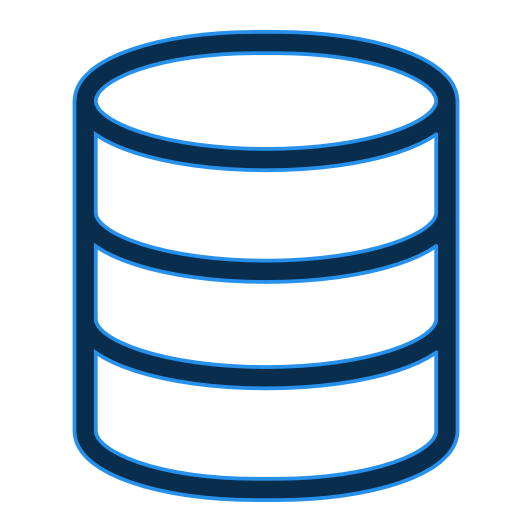 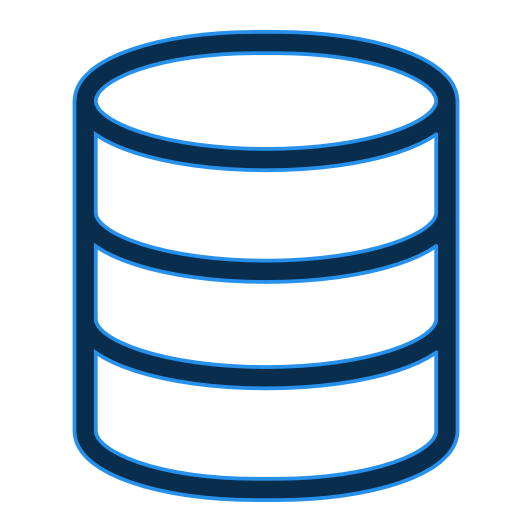 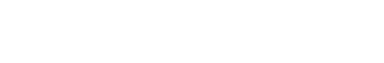 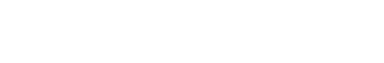 ------------
------
------
------
------------
------
------
------
----------
-----
-----
AzS
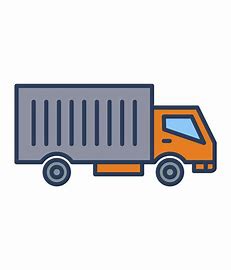 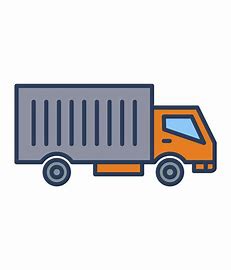 Company to Company (C2C)
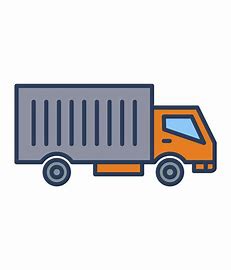 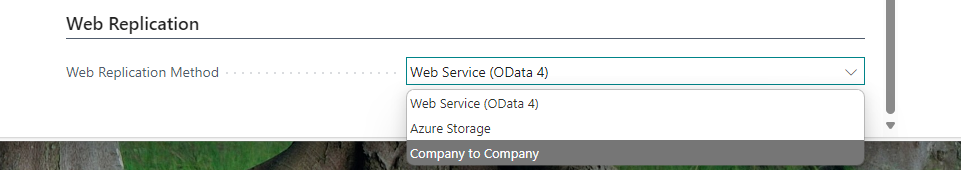 Prerequisite
Distribution Location record the Web Replication Method is set to Company to Company

Replicate between two BC Companies in same Environment/SQL

Destination table modified automatically
Distribution Location
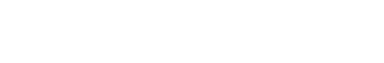 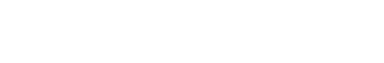 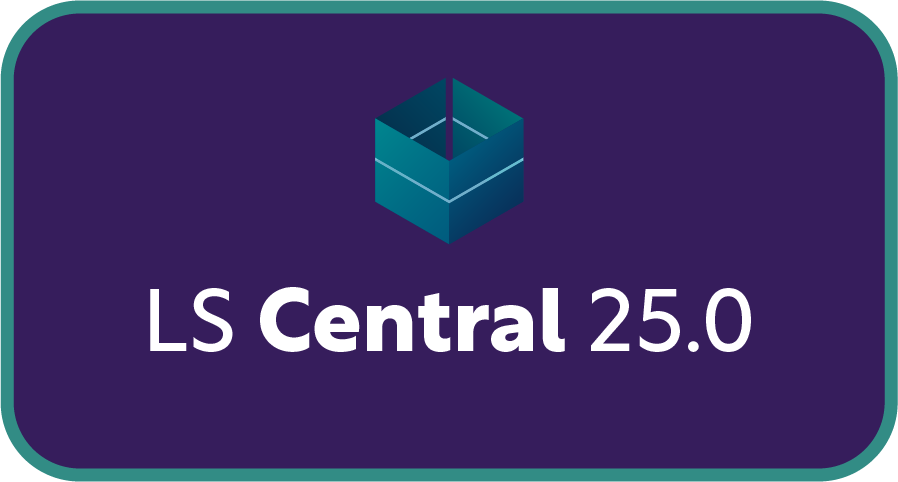 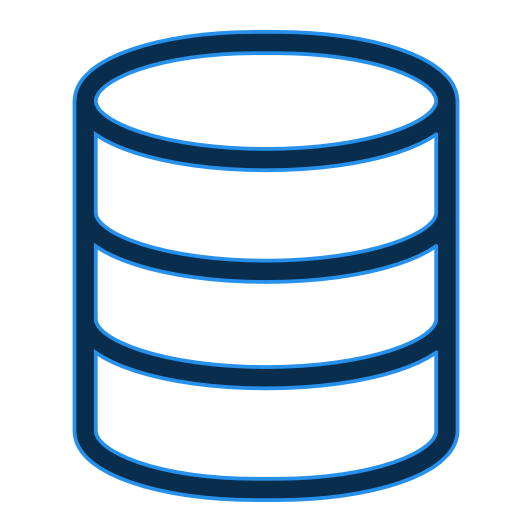 26
----------
-----
-----
----------
-----
-----
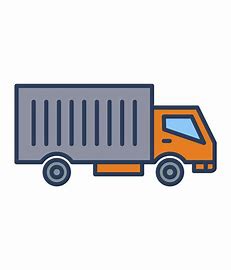 Web Replication Monitor
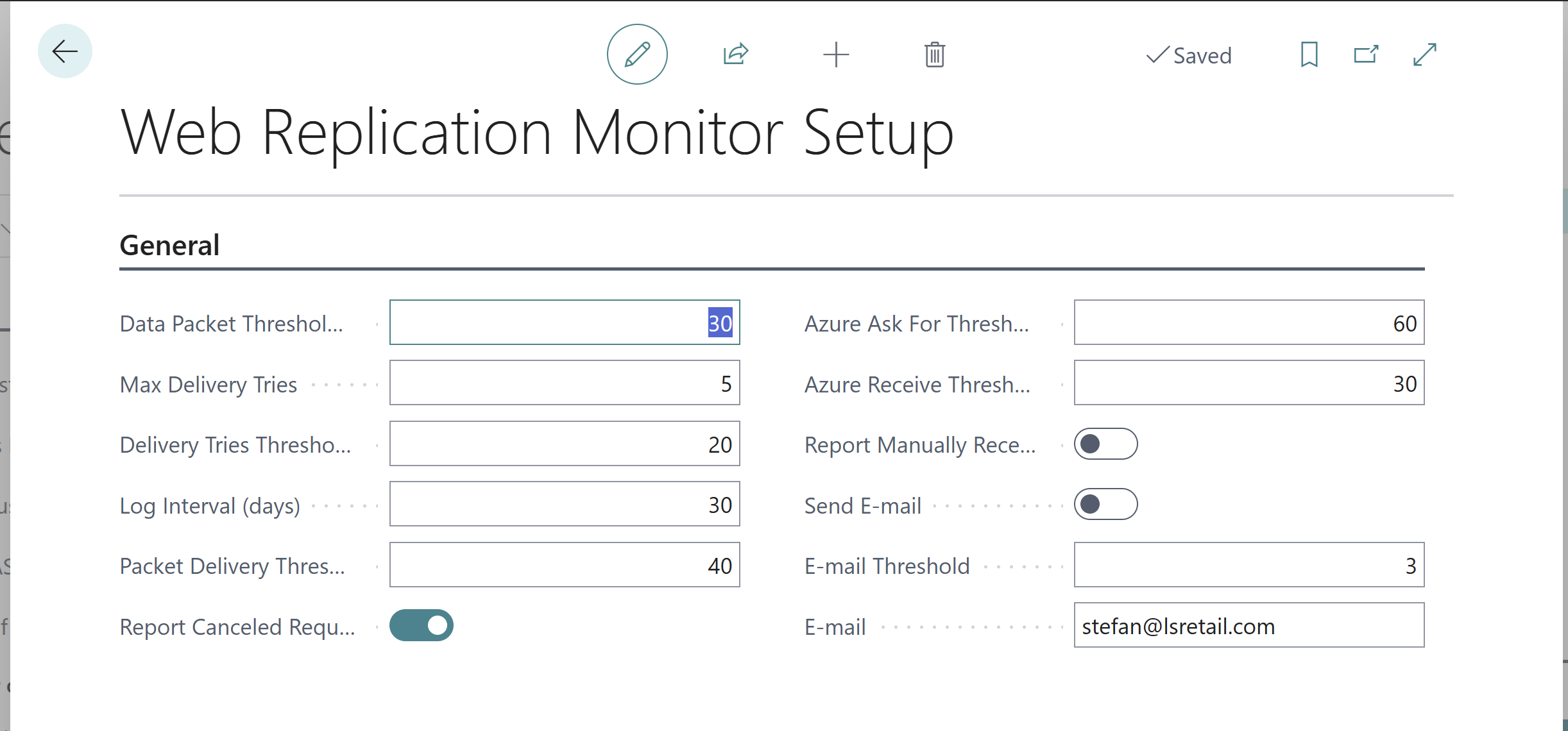 Monitor web replication tasks and send notifications if needed

Setup
Define threshold for monitor

Monitor Dashboard
Gives a good overview for issues that need resolving
Can send emails
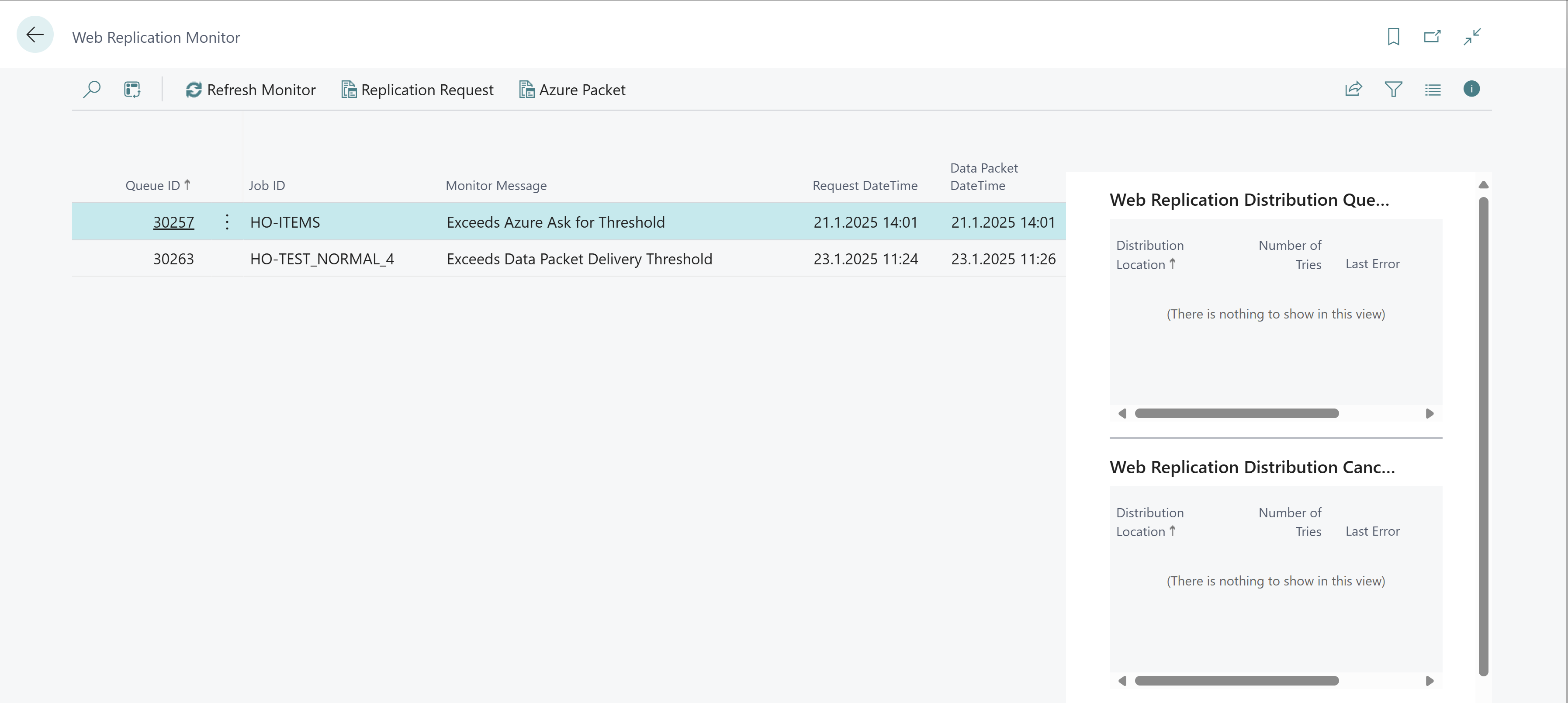 Timestamps
Timestamp
LS Central 26 will support using timestamps instead of Pre-actions
Uses SQL timestamp of record insert or modification
All record deletes logged in a deleted record table
Use of timestamps can be activated for a specific distribution location
Most likely head office
Other distribution locations can continue to use pre-actions
Why timestamps
Less table locking resulting from pre-action table
Pre-action table can grow very large
Risk
Any extension/integrations relying on pre-action technology will not work
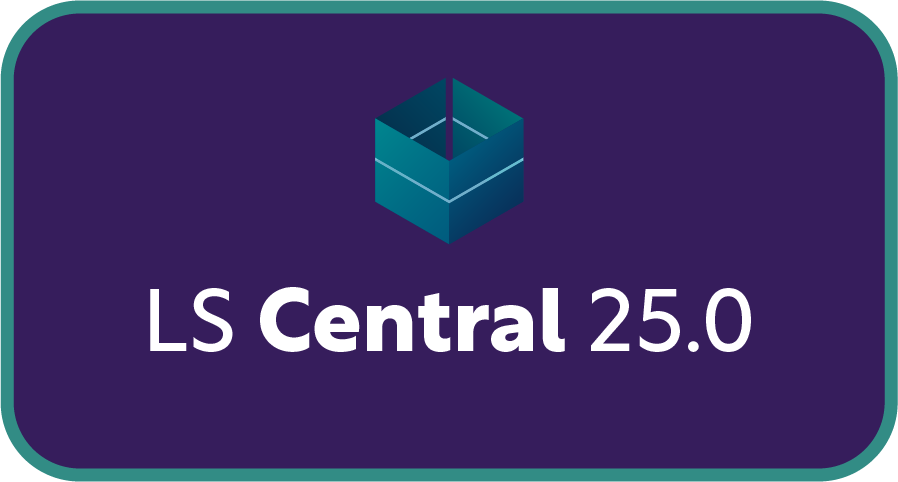 26
Timestamp - Replicate
If timestamp is activated in source distribution location
Then timestamp and delete table will be used to select record instead of pre-action table

Replicating
Scheduler Job
Object setup is codeunit 9900893
Scheduler Subjob 
Method is by action
Replicating by pre-action table
Scheduler Job
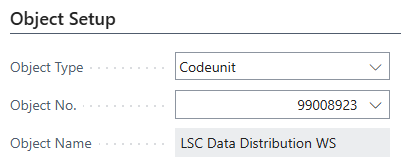 Scheduler Subjob
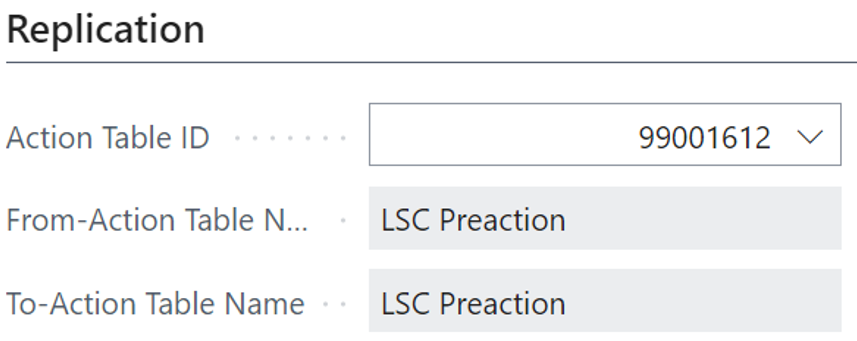 Timestamp – Pre-actions to Actions
If timestamp is activated in source distribution location

Pre-actions to Actions
Scheduler Job
Object setup is codeunit 99001560
No Subjobs needed
Takes all Pre-actions defined in Table Distribution Setup
Scheduler Job
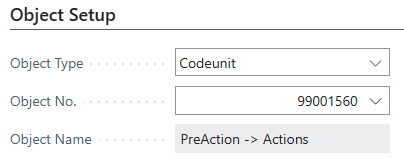 Send POS Transactions to 
Head Office
Send POS Transactions (Send Transaction)
Web Request Send Transaction
Can be run
Directly 
Background Session
xmlport defines tables and fields. 

How to extend
New xmlport, implementing all fields and table (SendTransactionXML) - host
New codeunit to publish the new xmlport (SendTransaction) - host
Extension (codeunit)to standard SendTransactionUtils	 Use events to implement changes 	(SendTransactionUtils) - POS
POS functional Profile
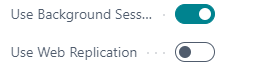 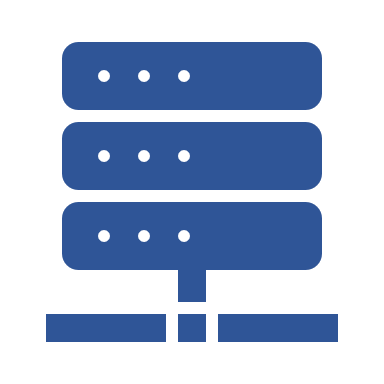 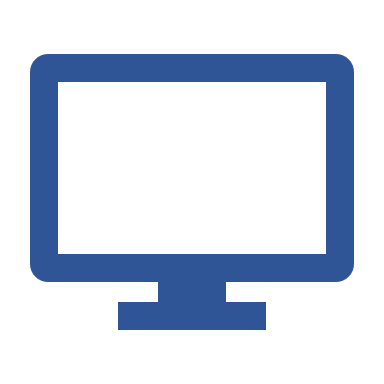 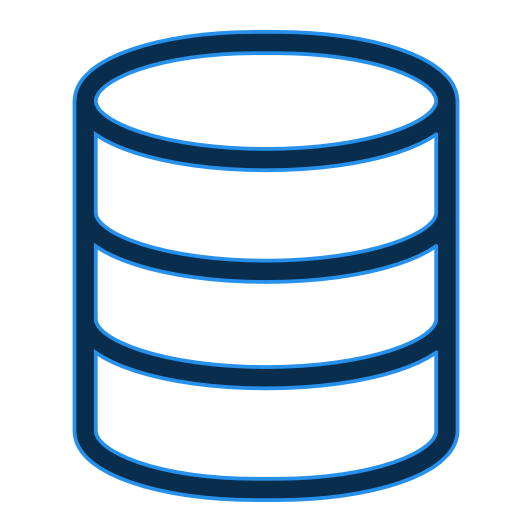 Send POS Transactions (Web Replication)
Web Replication in Background Session
No xmlport 
Includes all fields for selected tables. 

How to extend
New codeunit to define additional tables in the replication local procedure OnAfterLoadTransactionTables
POS functional Profile
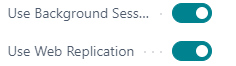 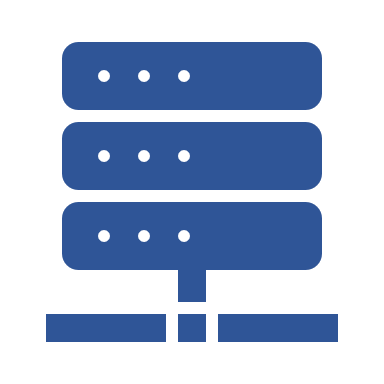 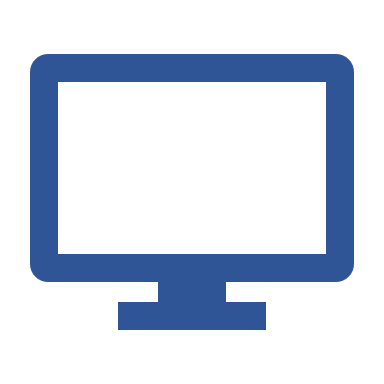 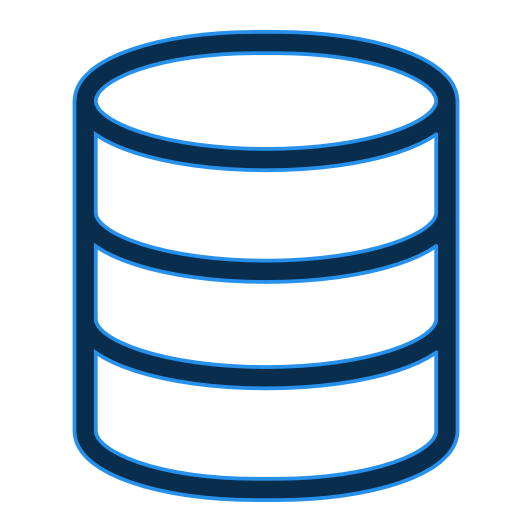 Send POS Transactions 
through Service Bus 
to Head Office
Send POS Transactions through Azure Service Bus
Planned for LS Central 26 (April 2025)
POS send transaction to the head office
POS creates a package on Azure Storage with transaction details
POS creates a message in Azure Service Bus
Pointing to Azure Storage package
Head office import
HO reads Azure Service Bus message on transactions to import
HO imports transaction detail in the Azure Storage package
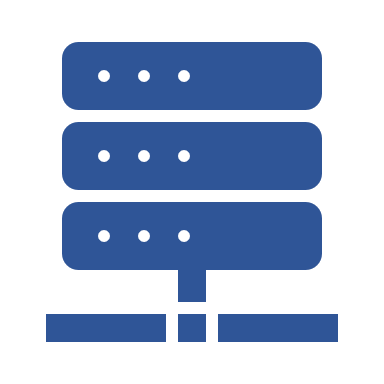 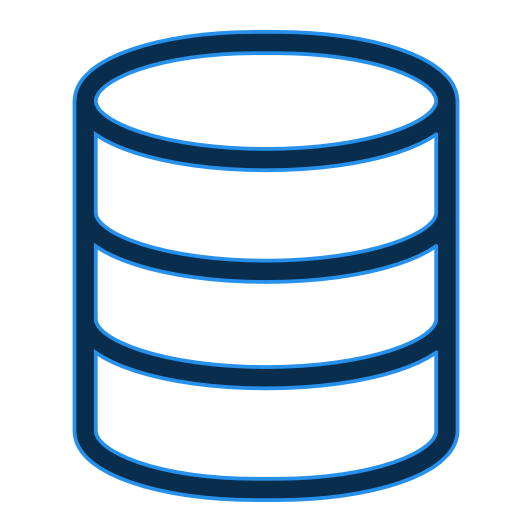 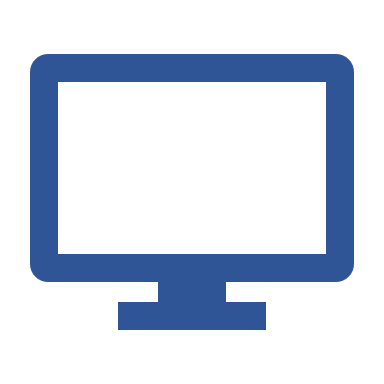 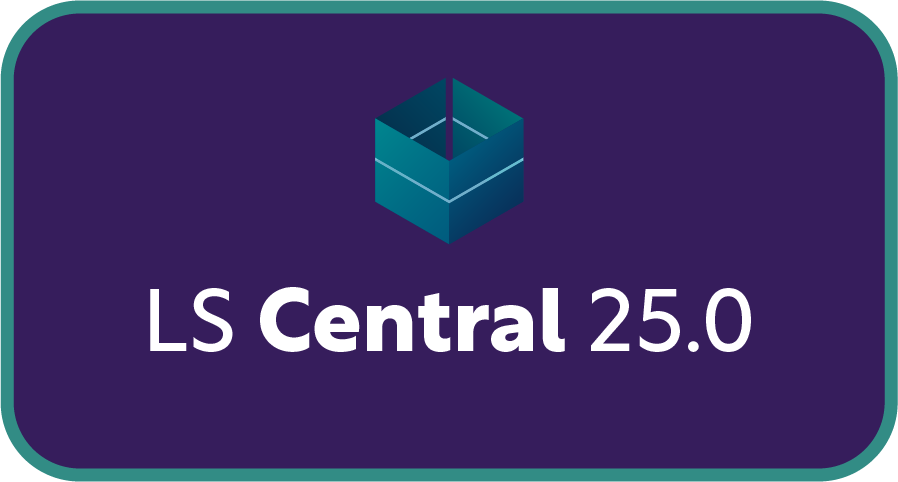 Azure

Storage
Service

Bus
26
Planned
Send POS Transactions through Azure Service Bus
High availability for POS to send transactions
Service Bus and Azure Storage is designed for high volume and availability

HO controls the speed of transaction import
Gives more control over how the HO system performance is impacted
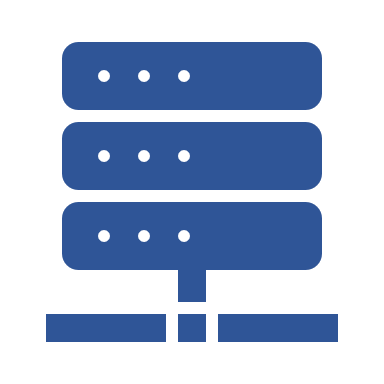 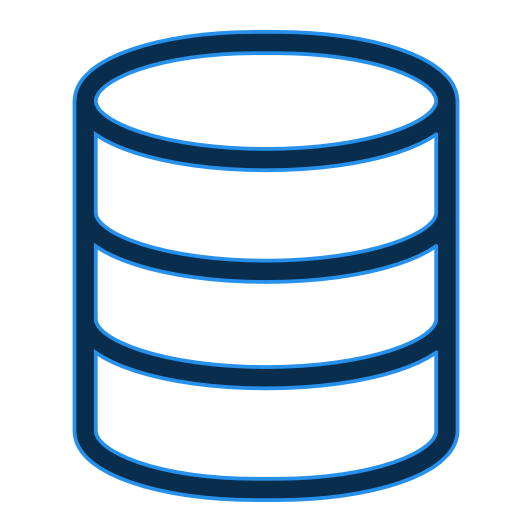 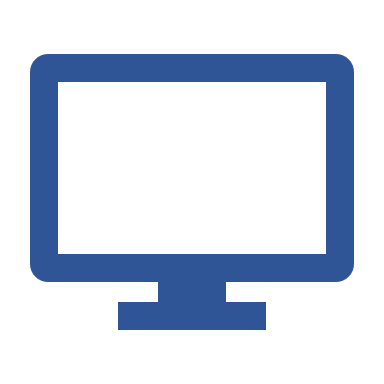 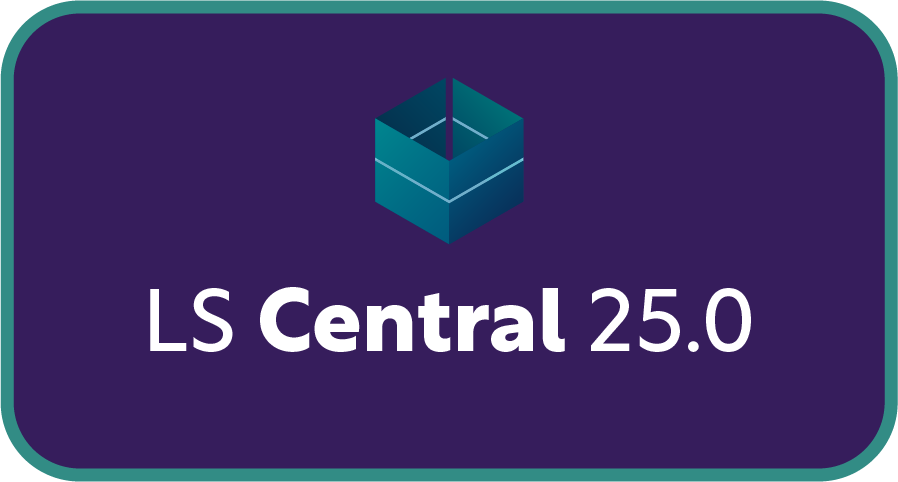 Azure

Storage
Service

Bus
26
Planned
SaaS: Resources for migration and new customers
https://portal.lsretail.com/products/ls-central/saas-resources/
Topics
Migration
New customers
Licensing
Sale
Marketing
Consulting
FAQ
Technical
License
Please share your feedbackSaaSResourcePage@lsretail.com 




SaaSResourcePage@lsretail.com
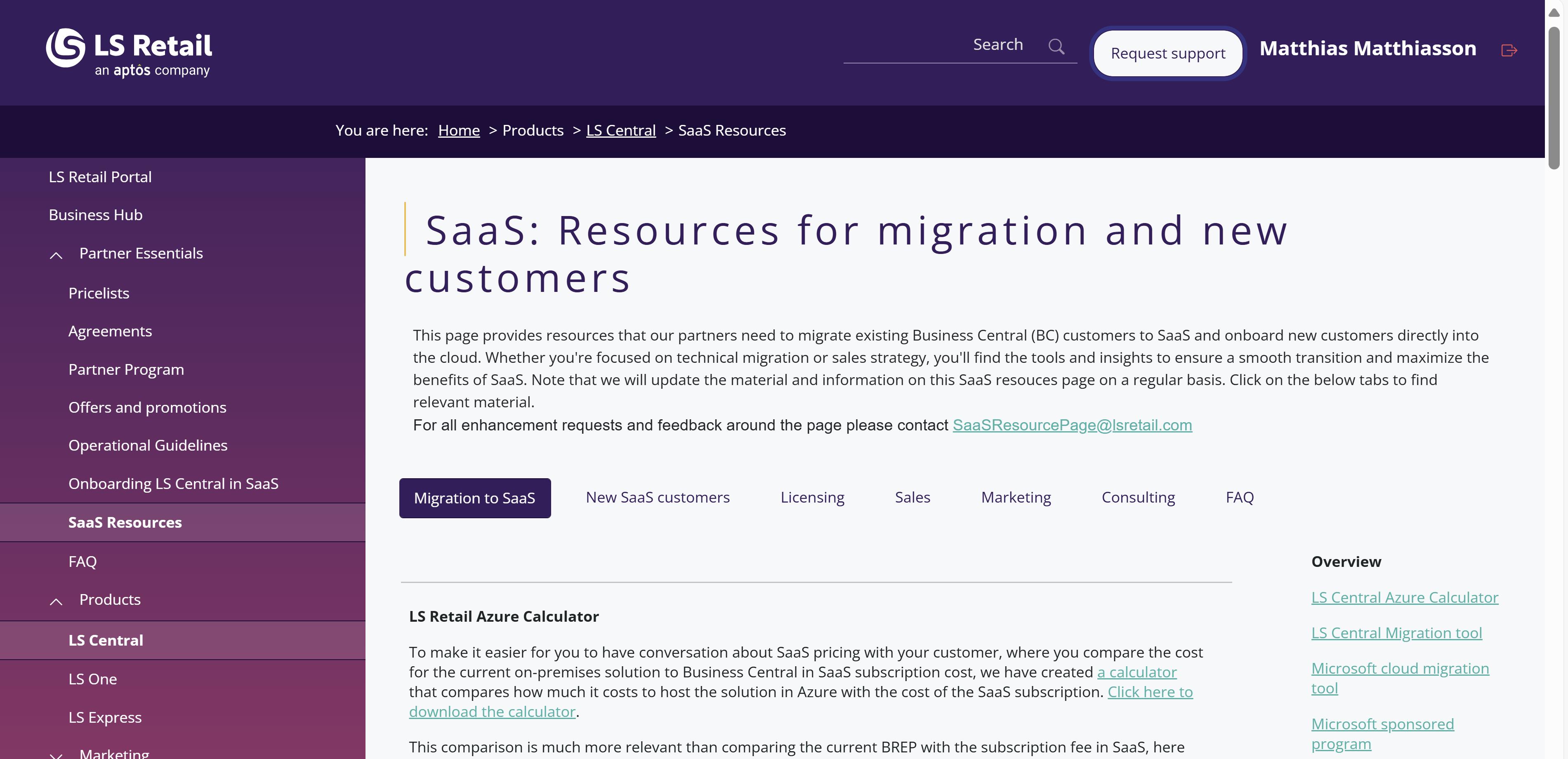 LS Retail Office Hours
How to Proof Performance in SaaS
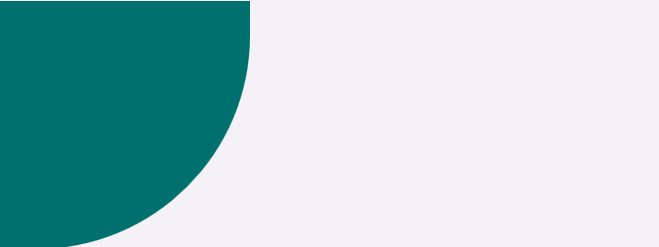 March 2025
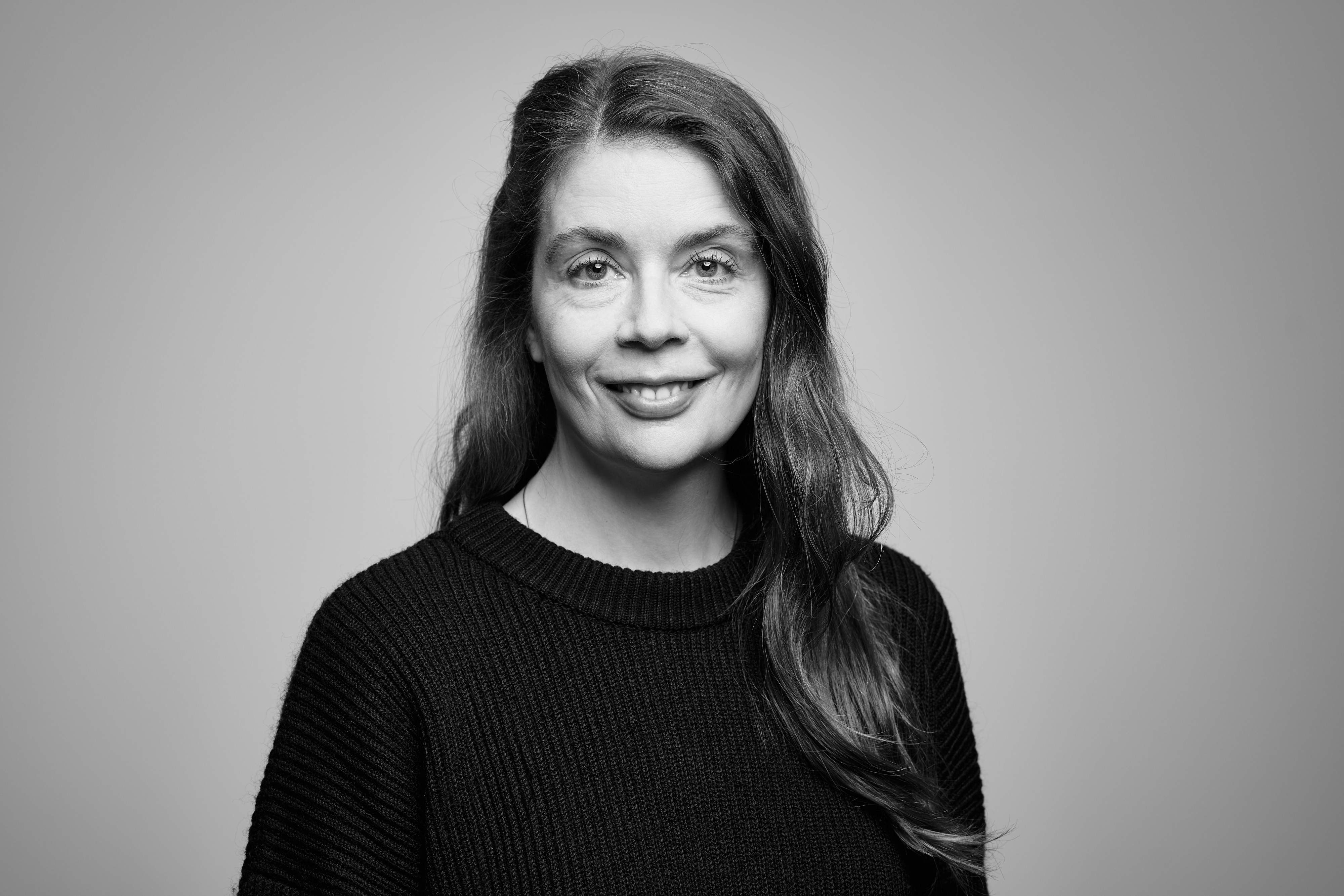 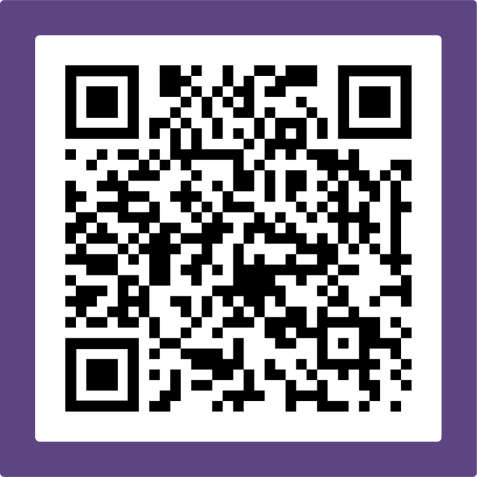 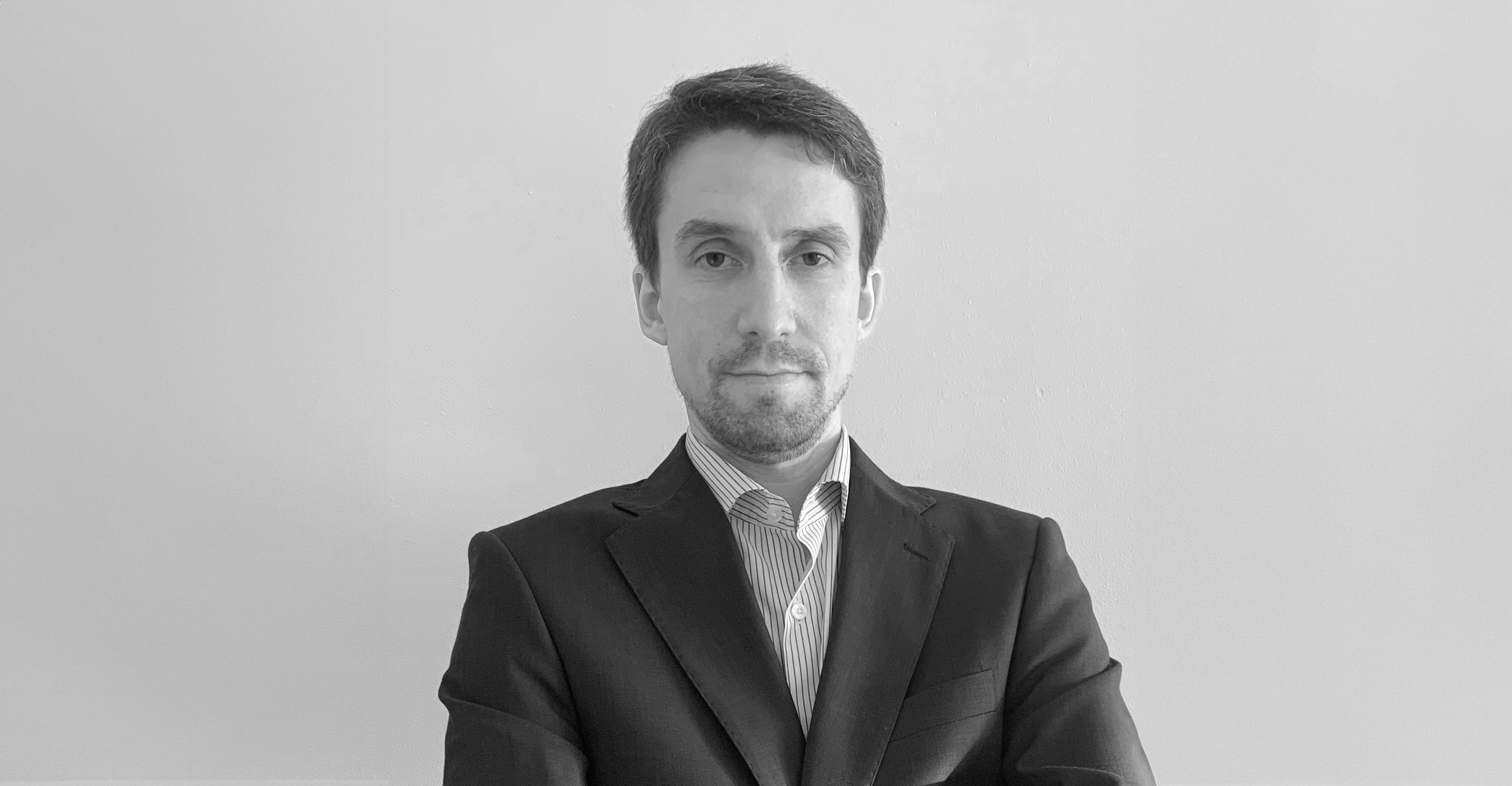 Book a session with the
CAP team
Time for QUESTIONS
Thank youmatti@lsretail.com